Pravouhlá sústava súradníc
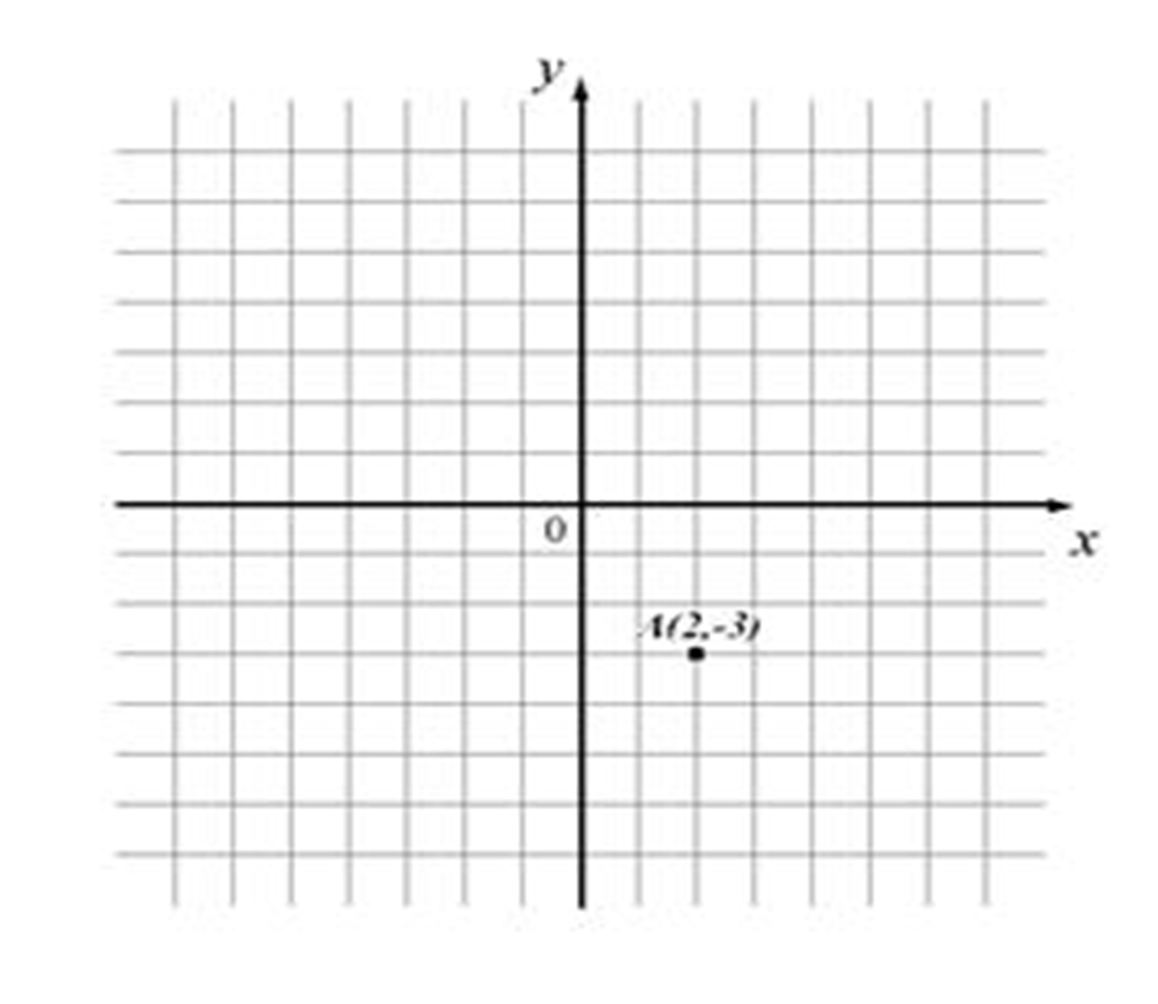 Mgr. Z. Burzová
Slúži na zobrazovanie bodov v rovine
Skladá sa z dvoch číselných osí, ktoré sú na seba kolmé:     vodorovná os x a na ňu kolmá os y
Pravouhlá sústava súradníc v rovine:
y
X – ová os
Zočiatkom pravouhlej sústavy súradníc 
 je bod A, v ktorom sa osi pretínajú







Os x má kladnú časť vpravo a zápornú vľavo
Os y má kladnú časť hore a zápornú dole
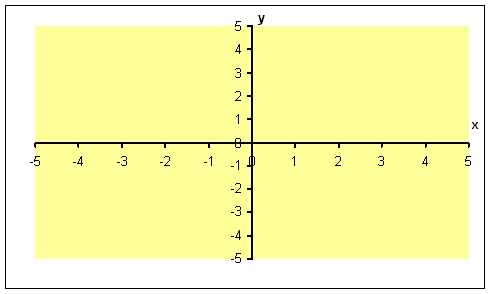 A[0,0]
Znázorni v pravouhlej sústave súradníc body: 
A[2;-3] 
B[1;5]
C[4;0]
D[-3;-2]
E[-1;1]
F[0; -4]
G[-6;2]
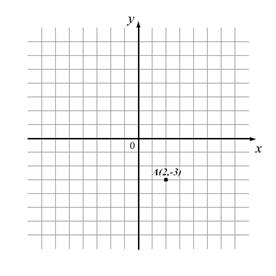 Graf priamej úmernosti
Priama úmernosť: „Čím viac tovaru v obchode kúpim, tým viac zaň musím zaplatiť.
Koľkokrát sa zväčší (zmenší) jeden prvok, toľkokrát sa musí zväčšiť (zmenšiť) druhý prvok.
Matematickým vyjadrením priamej úmernosti je funkcia y = k .x (k je ľubovolné číslo rôzne od nuly, je to koeficient priamej úmernosti).
2. Ak za 2 čokolády zaplatím 4€. Vypočítaj koľko zaplatíme za 1, za 3, za 4, za 5 čokolád. Výpočet znázorni do tabuľky a zostroj aj graf.
X – počet čokolád
Y- cena čokolád




Y = k . X			k = y:x = 4:2 = 2 €
Y= 2.3=6
Y= 2.4=8
Y=2.5=10
TABUĽKA
2
6
8
10
k  je koeficient  priamej úmernosti
3. Zostav tabuľku a nakresli graf priamej úmernosti, ak y = 3 . x
 X-ové hodnoty si vymyslíme,  y-onové vypočítame a zapíšeme do tabuľky.




Zostroj graf:3





GRAFOM priamej úmernosti je vždy PRIAMKA
4. Zostav tabuľku a nakresli graf priamej úmernosti, ak y = 0,5 . x
 X-ové hodnoty si vymyslíme,  y-onové vypočítame a zapíšeme do tabuľky.







Zostroj graf:

GRAFOM priamej úmernosti je vždy PRIAMKA
SAMOSTATNÁ PRÁCA = Domáca úloha
 1. Zostav tabuľku a nakresli graf priamej     
     úmernosti, ak y = 1,5 . X
2. Znázorni v pravouhlej sústave súradníc body: 
A[1;5] , B[2;1,5] , C[1;0] , D[-4;-1] , E[-2;2] , F[0; -3]
G[-4;3]